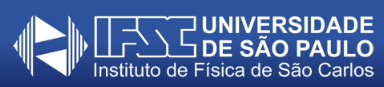 Instituto de Física de São Carlos da Universidade de São Paulo
Interação Luz-Matéria
Átomos de Rydberg
Eliel Alves  
Grupo de Fotônica
Orientador: Luis G. Marcassa
Instituto de Física de São Carlos da USP
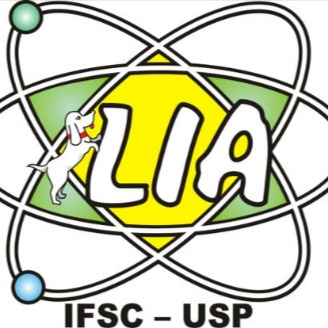 Sumário
Introdução,
Átomos de Rydberg
 	- Descrição;
	- Teoria;
	- Propriedades;		
Experimento
  - Aparato experimental;
	- Amostra atômica;
	-Transferência de população entre estados de Rydberg
  - Bloqueio de excitação em átomos de Rydberg	
Conclusão
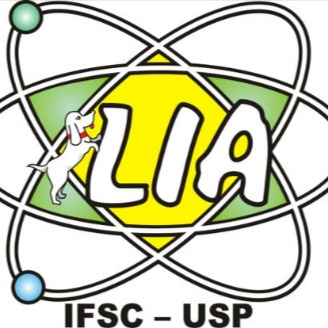 Introdução
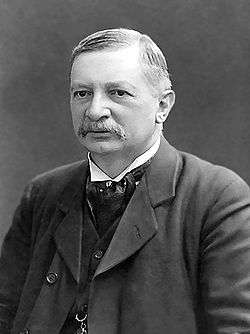 Descoberta

Diversas propriedades
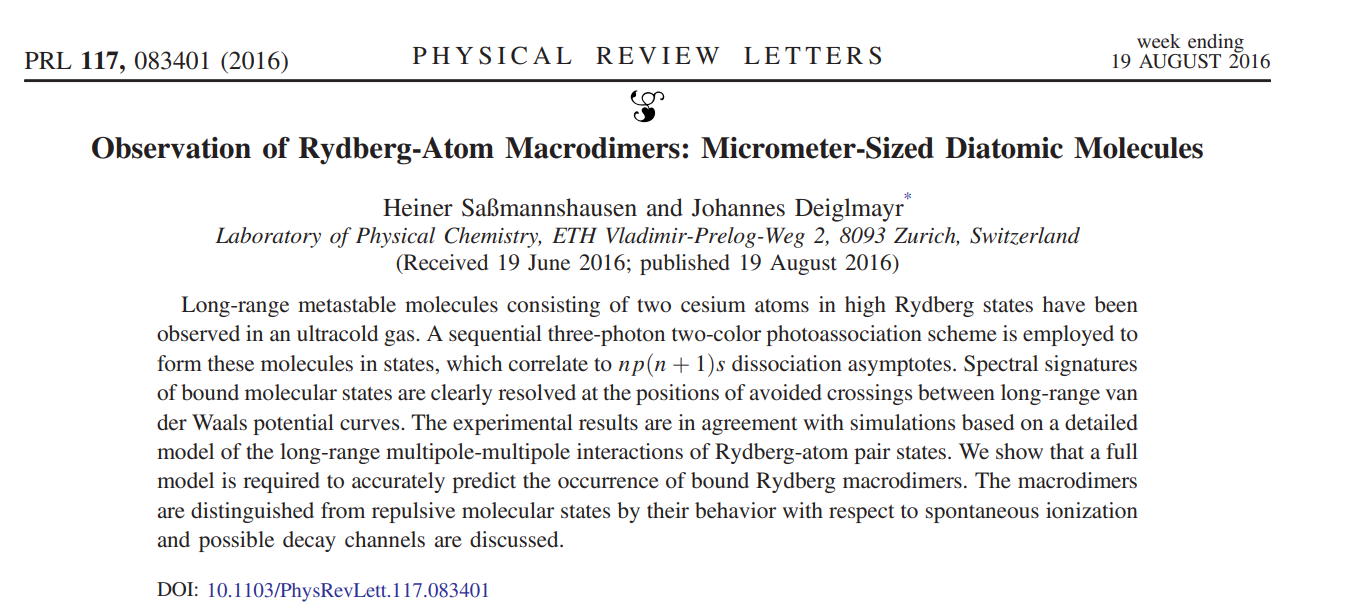 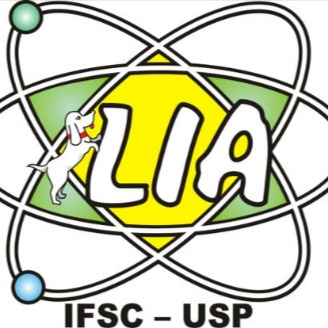 Átomos de Rydberg
Descrição

Teoria
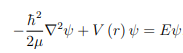 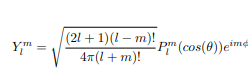 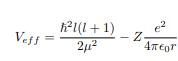 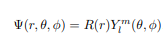 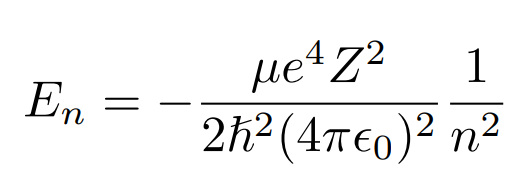 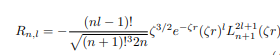 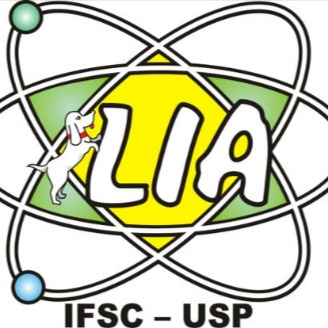 Átomos de Rydberg
Teoria
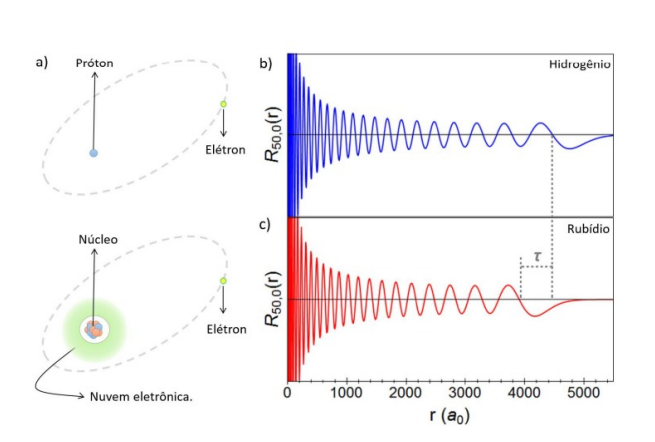 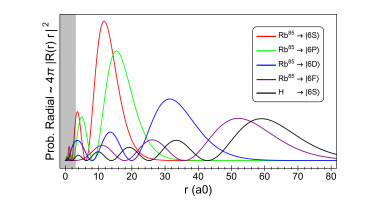 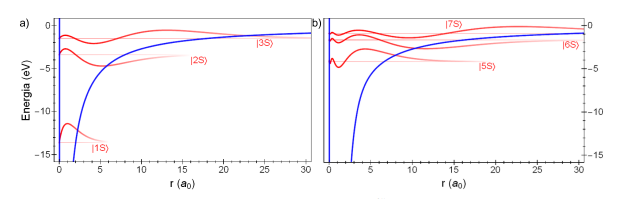 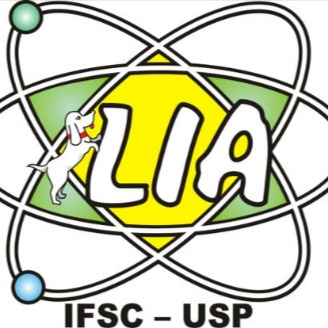 Átomos de Rydberg
Defeito Quântico
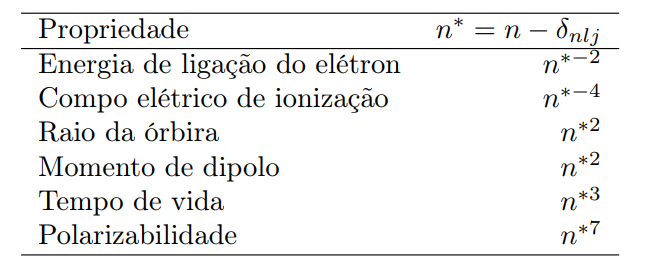 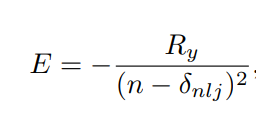 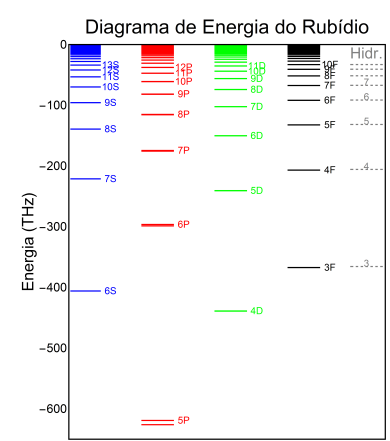 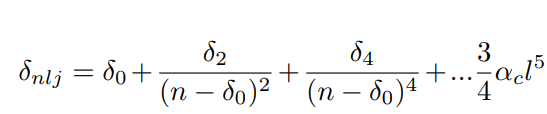 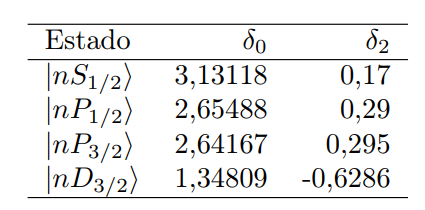 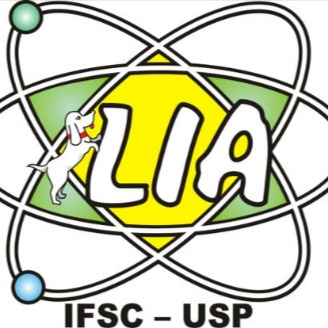 Átomos de Rydberg
Propriedades
Raio Atômico
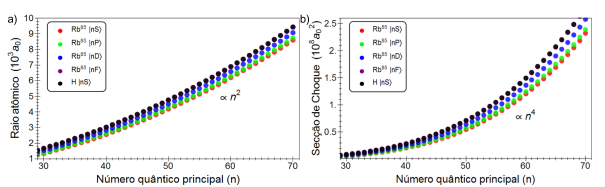 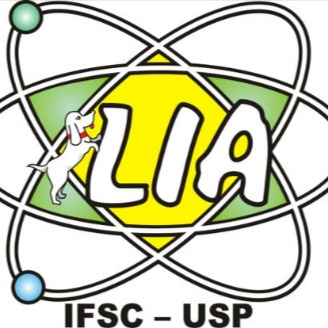 Átomos de Rydberg
Polarizabilidade
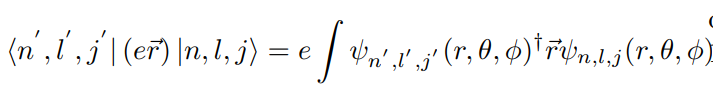 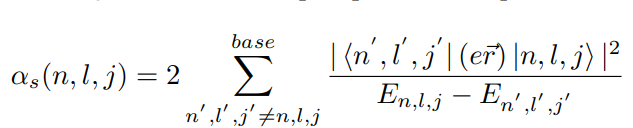 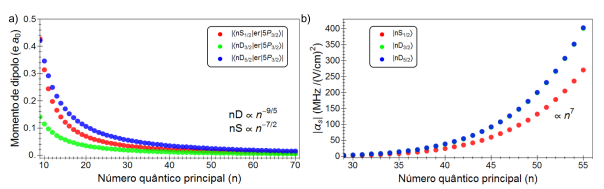 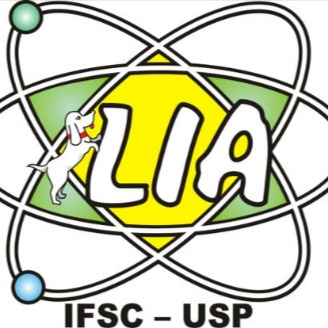 Átomos de Rydberg
Interações de longo alcance
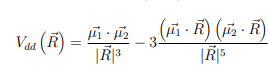 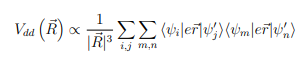 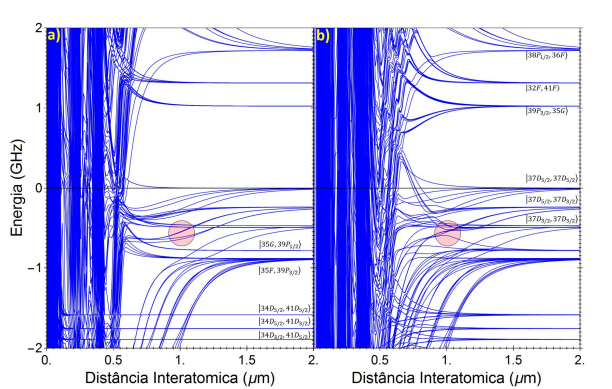 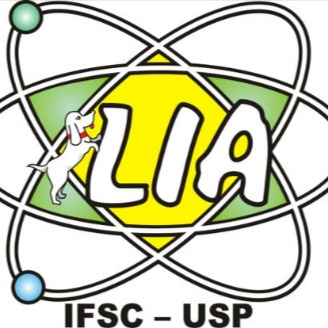 Átomos de Rydberg
Efeito Stark
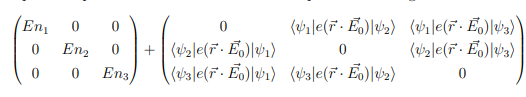 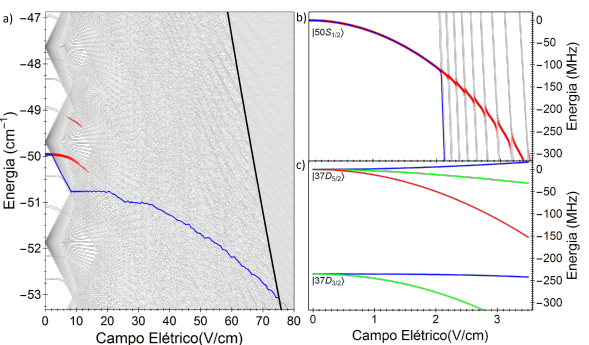 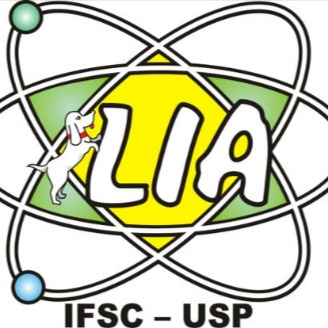 Átomos de Rydberg
Experimento
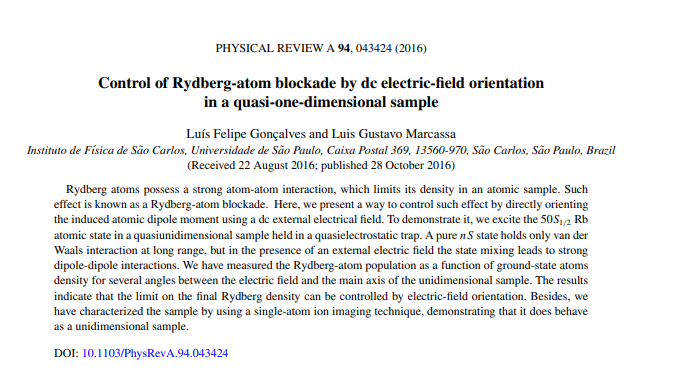 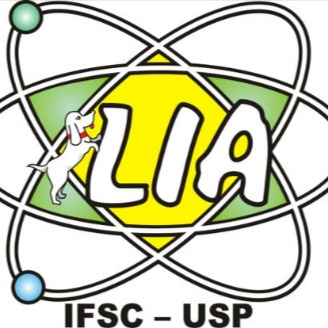 Átomos de Rydberg
Experimento
Câmara de ultra-alto vácuo
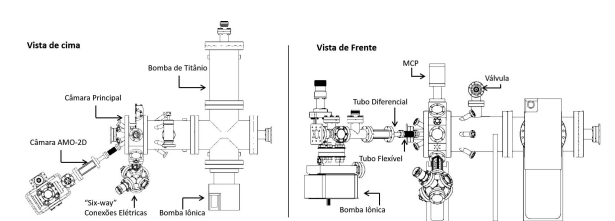 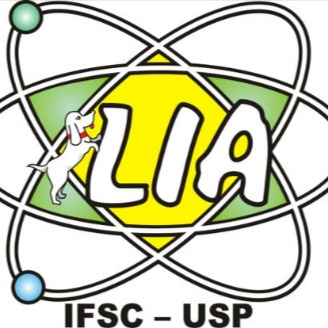 Átomos de Rydberg
Experimento
Armadilha 2D
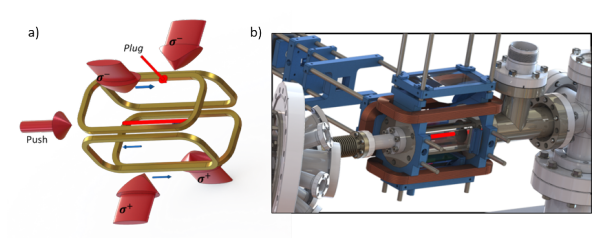 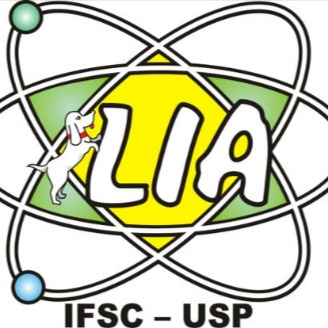 Átomos de Rydberg
Experimento
Sistema ótico – 780 nm
Sistema ótico – 480 nm
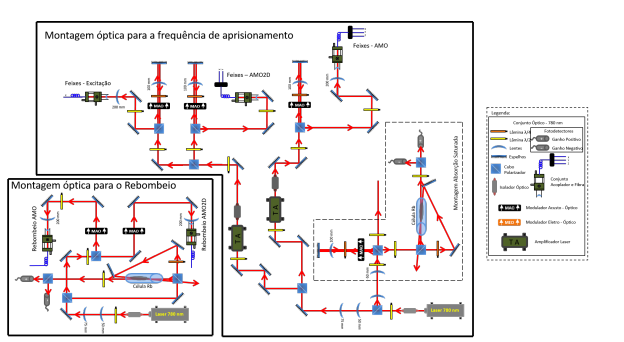 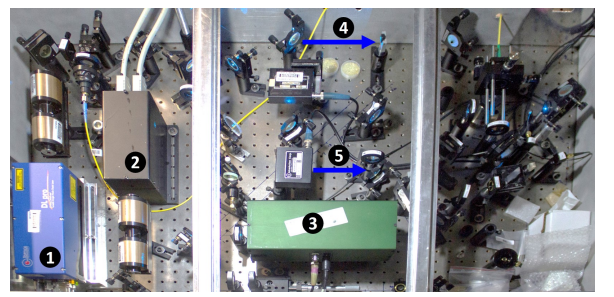 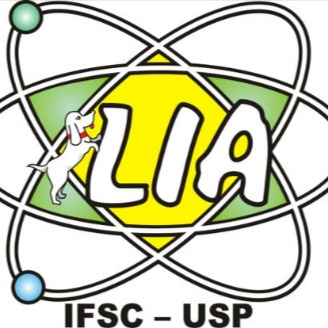 Átomos de Rydberg
Experimento
Estabilidade e travamento de frequência
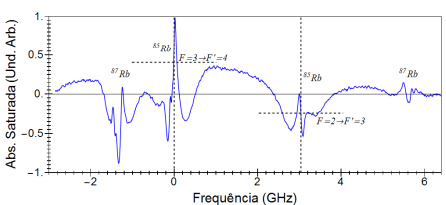 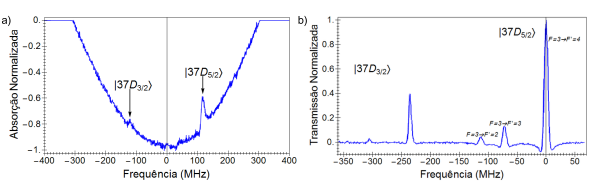 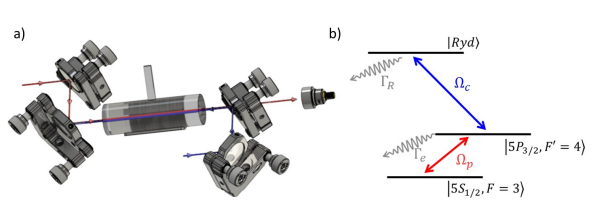 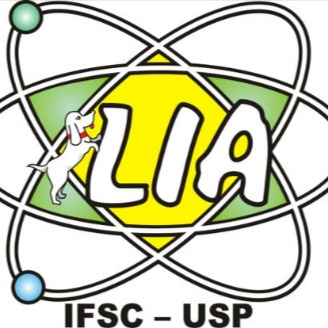 Átomos de Rydberg
Experimento
Controle de campo elétrico
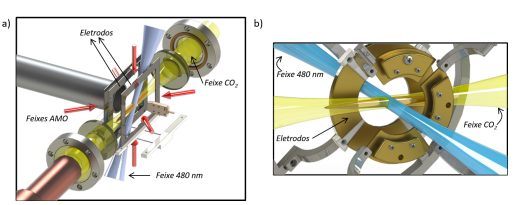 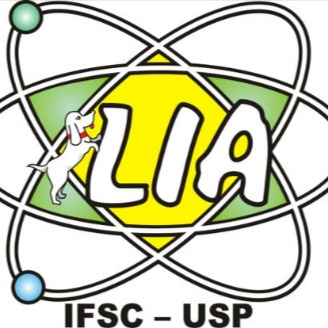 Átomos de Rydberg
Experimento
Amostra atômica – Armadilhas atômicas - AMO


			











AOD
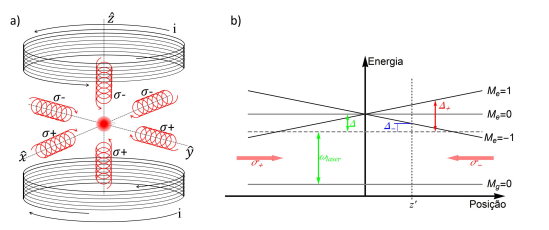 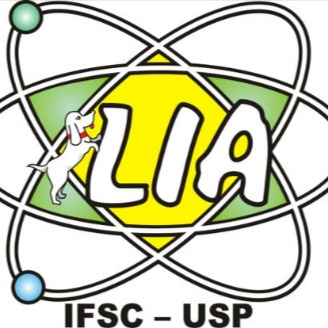 Átomos de Rydberg
Experimento
Ressonância Forster
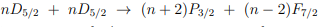 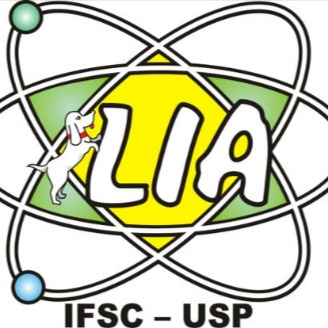 Átomos de Rydberg
Experimento
Transferência de população X Densidade atômica
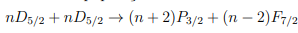 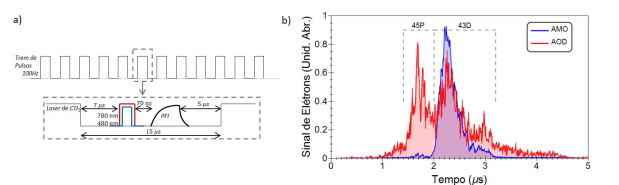 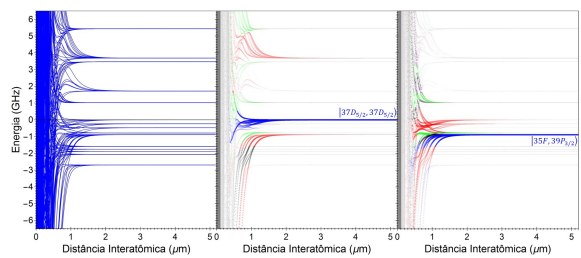 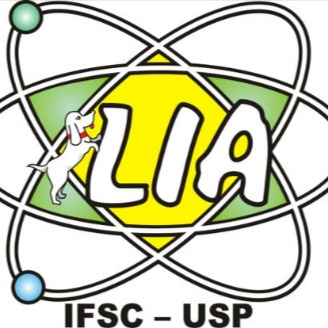 Átomos de Rydberg
Experimento
Transferência de população X Densidade atômica
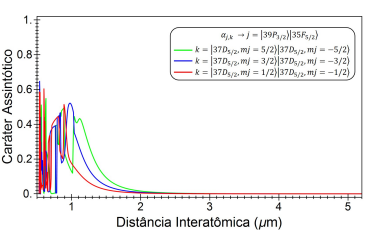 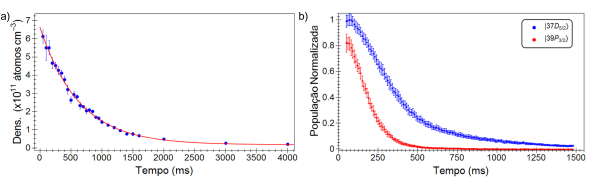 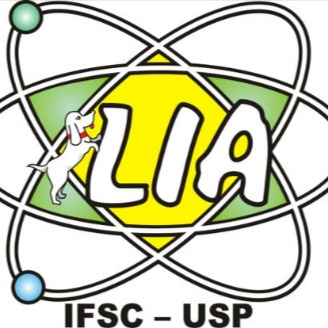 Átomos de Rydberg
Experimento
Modelo de esfera rígida para o bloqueio de excitação
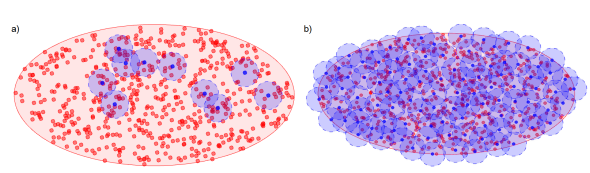 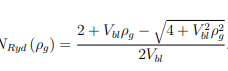 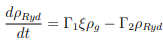 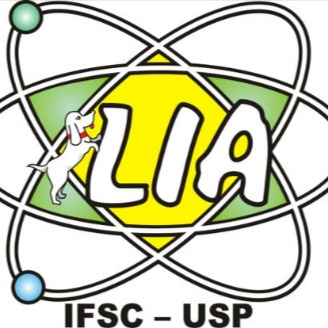 Átomos de Rydberg
Experimento
Modelo de esfera rígida para o bloqueio de excitação
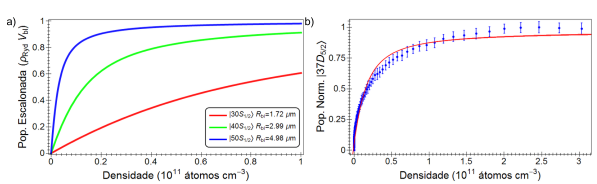 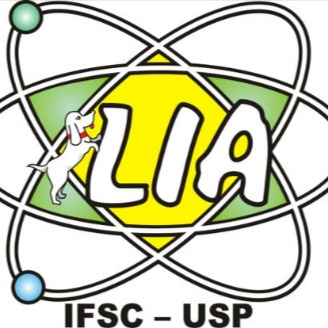 Átomos de Rydberg
Experimento
Bloqueio de excitação
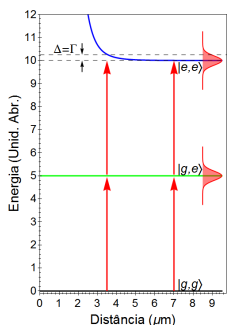 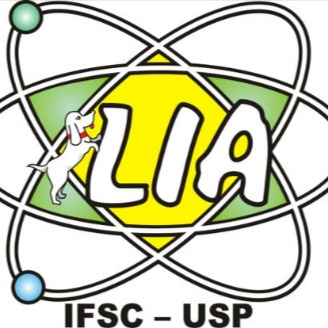 Átomos de Rydberg
Experimento
Interação entre átomos no estado 50S_{1/2}
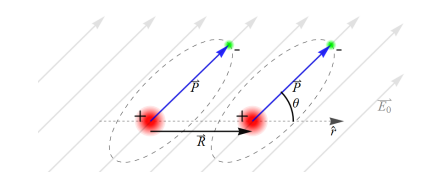 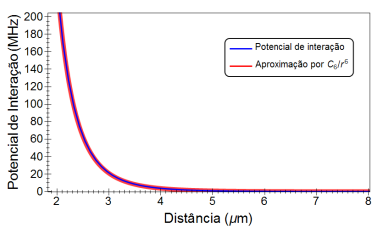 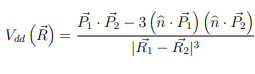 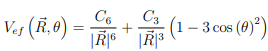 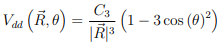 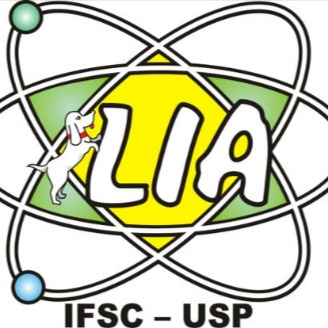 Átomos de Rydberg
Experimento
Interação entre átomos no estado 50S_{1/2}
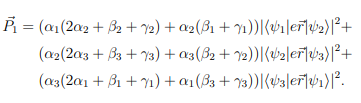 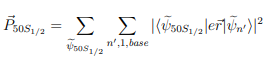 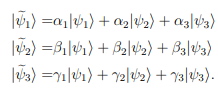 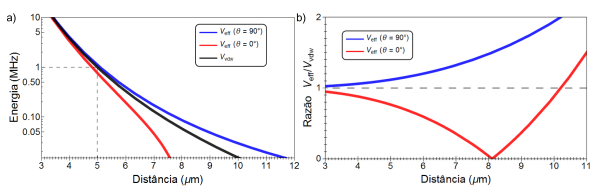 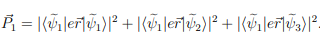 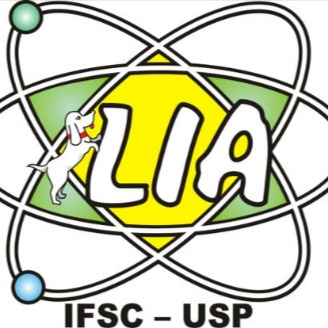 Átomos de Rydberg
Experimento
Medida da dependência angular da interação
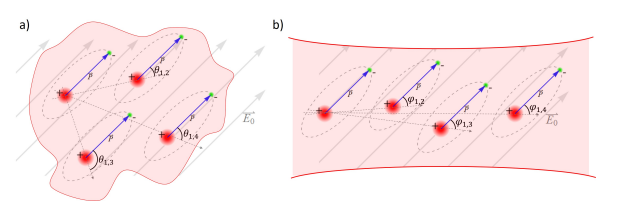 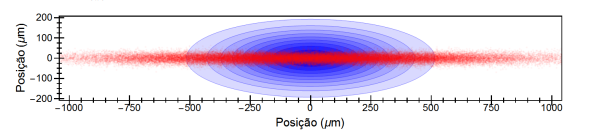 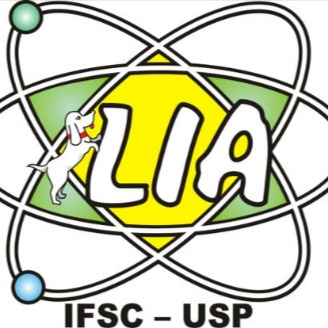 Átomos de Rydberg
Experimento
Medida da dependência angular da interação
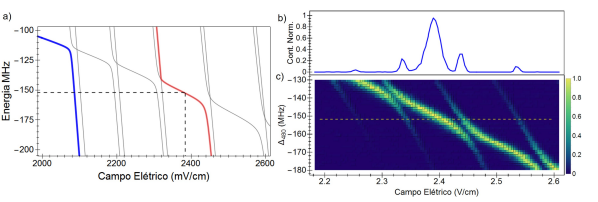 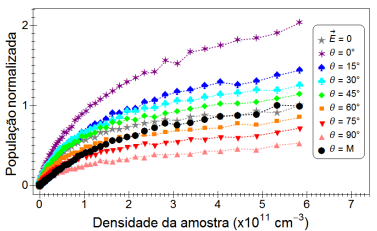 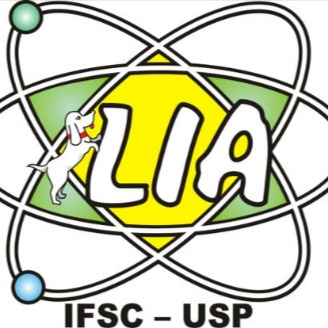 Átomos de Rydberg
Experimento
Medida da dependência angular da interação
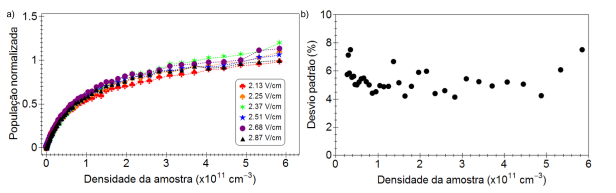 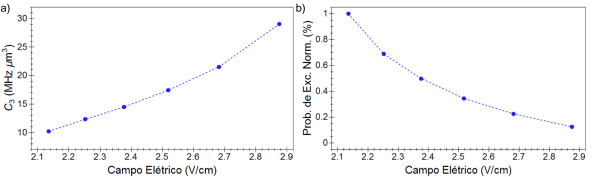 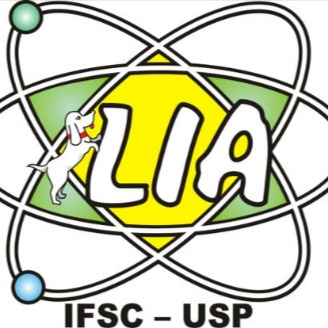 Átomos de Rydberg
Experimento
Medida da dependência angular da interação
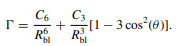 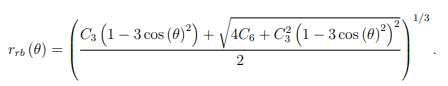 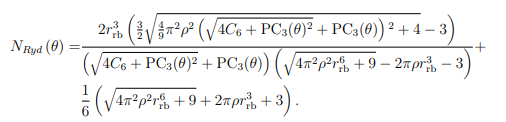 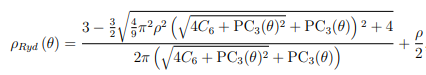 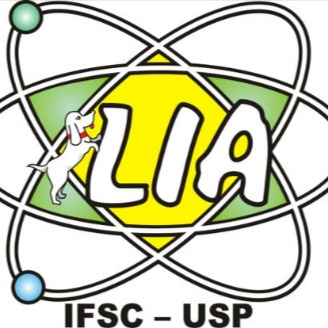 Átomos de Rydberg
Experimento
Medida da dependência angular da interação
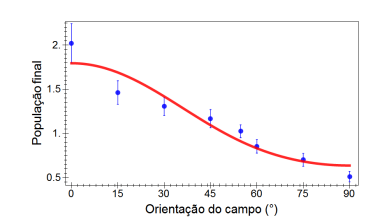 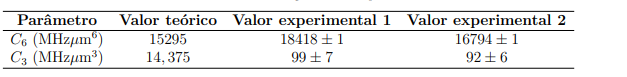 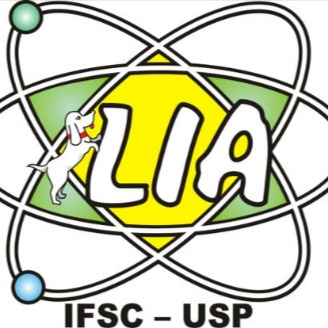 Átomos de Rydberg
Conclusão


Erro
Modelo de esfera rígida
Cálculo do C3
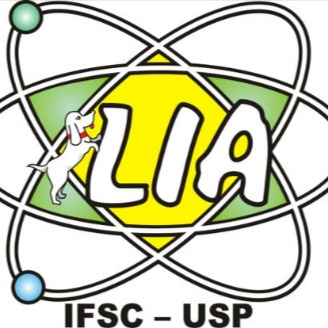 Átomos de Rydberg
Referências


GONÇALVES, L. F.; MARCASSA, L. G. Physical Review A, v. 94, p. 043424 2016.
GONÇALVES, L. F. Interações entre átomos de Rydberg no regime de bloqueio de excitação, 2016, Tese Doutorado em Física, Universidade de São Paulo, São Carlos, 2016.
J. M. Kondo, L. F. Gonc¸alves, J. S. Cabral, J. Tallant, and L. G. Marcassa. Phys. Rev. A 90, 023413 2014. 
J. M. Kondo, D. Booth, L. F. Gonc¸alves, J. P. Shaffer, and L. G. Marcassa, Phys. Rev. A 93, 012703 2016.
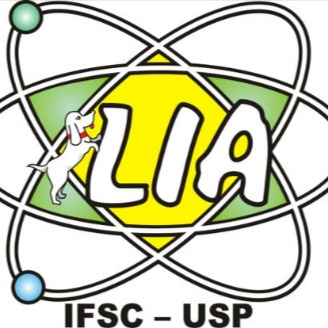 Instituto de Física de São Carlos da Universidade de São Paulo
Obrigado pela atenção !
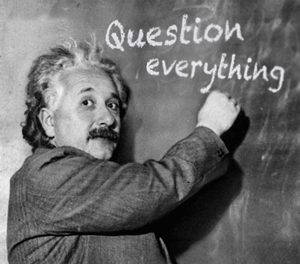 Perguntas?